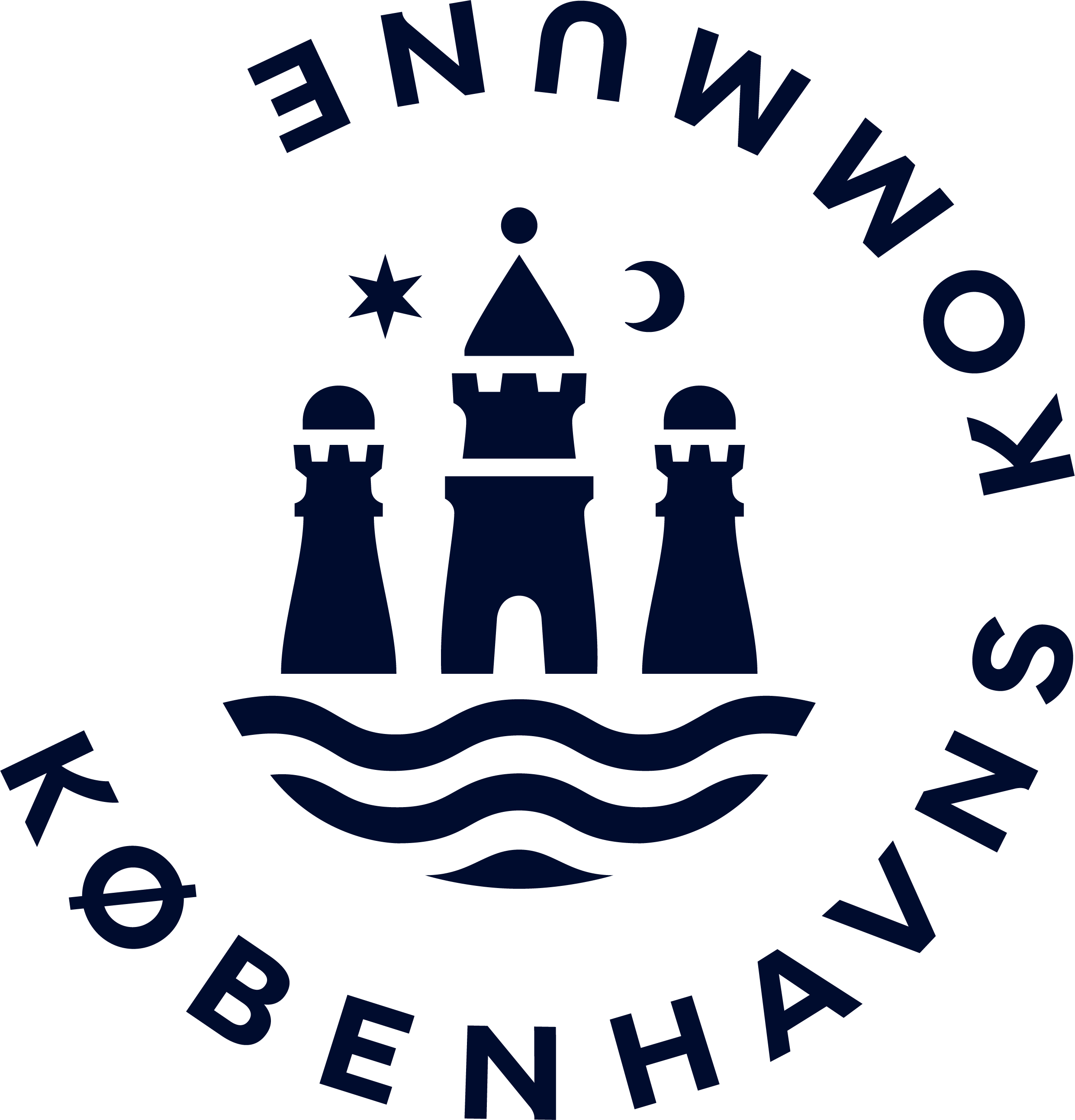 Інформація для громадян України в Данії
Information til dig, der er ukrainsk statsborger i Danmark
Ми підібрали тут деяку інформацію, яка може бути корисною громадянам України, які тільки що прибули до Данії.

Vi har samlet en række relevante informationer til dig, der er ukrainsk statsborger og netop kommet til Danmark.
Лікар: якщо ви захворіли, ви можете зв’язатися з лікарем за номером 1813. Тут лікар або медсестра проконсультують вас данською або англійською мовою. У разі захворювання, що загрожує життю, пожежі або термінової потреби в поліції, телефонуйте за номером 112.

Якщо потреба в поліції не термінова, телефонуйте за номером 114ю.

Læge: Hvis du bliver syg, kan du kontakte en læge ved at til ringe 1813. Her vil en læge eller sygeplejerske konsultere dig på dansk eller engelsk. Ved livstruende sygdom, brand eller akut behov for politi skal du ringe 112.

Ved ikke akut behov for politi skal du ringe 114.

Аптека: більшість аптек відкриті з 10год. до 17.30. Також є аптеки, які працюють цілодобово.

Apotek: De fleste apoteker har åbent i tidsrummet fra kl. 10-17.30. Der er også apoteker, der har døgnåbent.

Супермаркети: більшість супермаркетів у Данії відкриті з 7 до 22, а також у вихідні дні. Рівень цін на продукти харчування в Данії загалом високий. Наприклад, літр молока коштує близько 11 крон.

Supermarked: De fleste supermarkeder i Danmark har åbent ca. i tidsrummet 7-22 samt i weekender. Prisniveauet på fødevarer er generelt højt i Danmark. En liter mælk koster fx omkring 11 kroner.
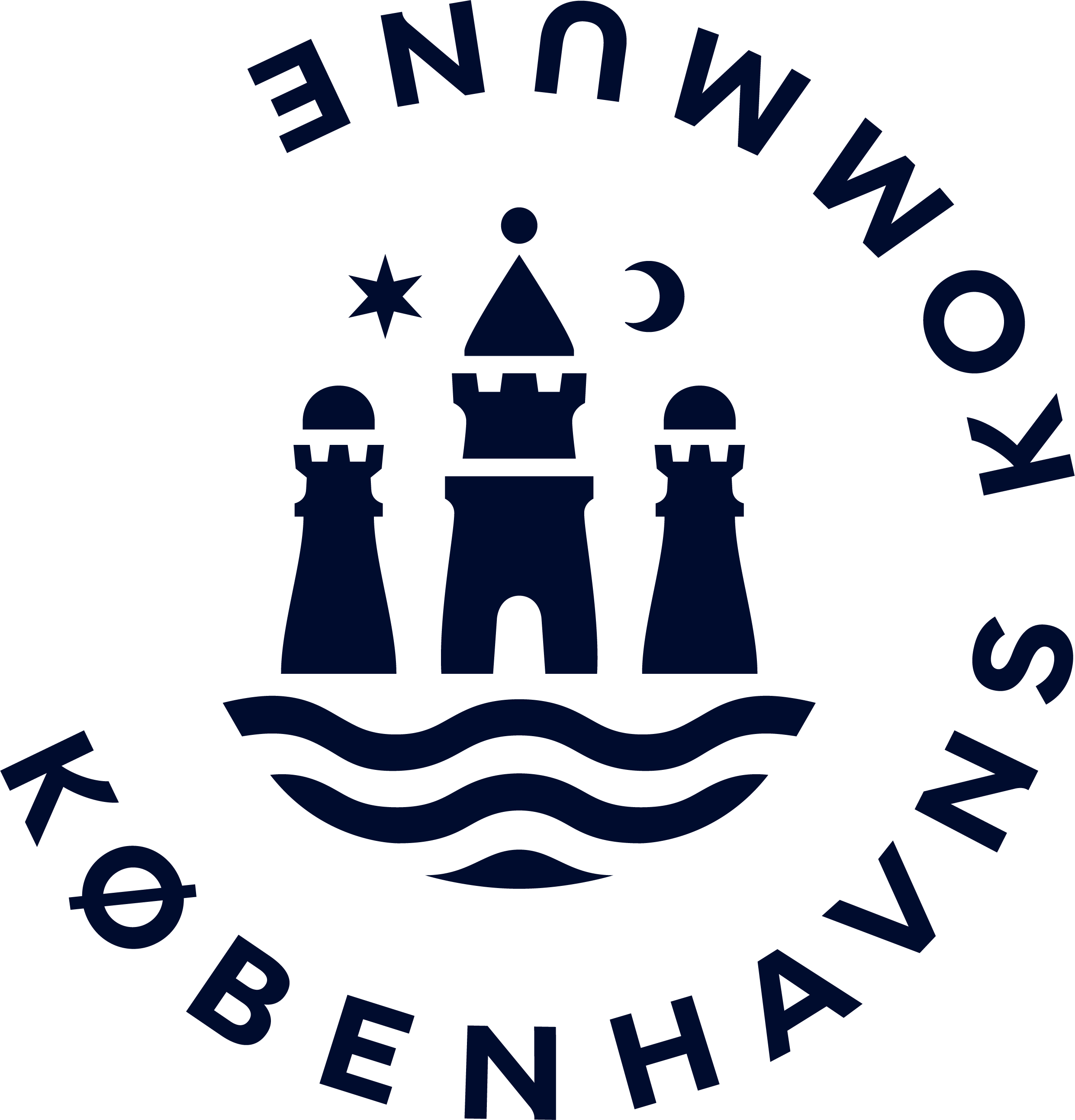 Дешева та безкоштовна їжа: можна двічі на тиждень забирати зайву їжу з супермаркетів, пекарень тощо. Дивіться для отримання додаткової інформації: www.foodsharingcph.org/partners/#venues

Ви також можете завантажити додаток «Too Good To Go».

Billige og gratis fødevarer: Der er mulighed for at afhente overskydende mad fra supermarkeder, bagerier mv. to gange ugentligt. Se link for mere information: www.foodsharingcph.org/partners/#venues 

Du kan med fordel også downloade appen ’Too Good To Go’.

Питна вода: вода з-під крана в Данії питна.

Drikkevand: Du kan drikke vand fra vandhanen i Danmark. 

Сімейні стосунки: у Данії прийнято, що обидва батьки працюють, поки діти перебувають у дошкільному закладі чи школі.

Familieforhold: I Danmark er det normalt at begge forældre går på arbejde, imens børnene er i institution eller skole.

Школа/садочок: у Данії прийнято віддавати дітей до ясел з однорічного віку. Діти ходять в ясла приблизно з 1 до 3 років і в дитячий садок від 3 до 6 років. Діти в Данії починають школу з 6 років.Skole/institution: I Danmark er det kutyme, at børn sendes i vuggestue fra 1-årsalderen. Børn går i vuggestue fra de er ca. 1 til 3 år og børnehave fra ca. 3 til 6 år. Børn i Danmark starter i skole fra det år de fylder 6 år.
Телефон: телефонні компанії Telenor і CBB-mobil пропонують безкоштовний голосовий зв’язок і SMS між Данією та Україною в період з 24 лютого 2022 року по 24 березня 2022 року.

Telefoni: Telefonselskaberne Telenor og CBB-mobil tilbyder gratis tale og sms mellem Danmark og Ukraine i perioden 24. februar 2022 til 24. marts 2022.Дорожній рух: у Копенгагені рух може бути інтенсивним у годину пік. Копенгаген - велосипедне місто. Тому зважайте на велосипедистів.
Trafik: I København kan trafikken være tung i myldretiden. København er en cykelby. Vær dermed opmærksom på cyklister.
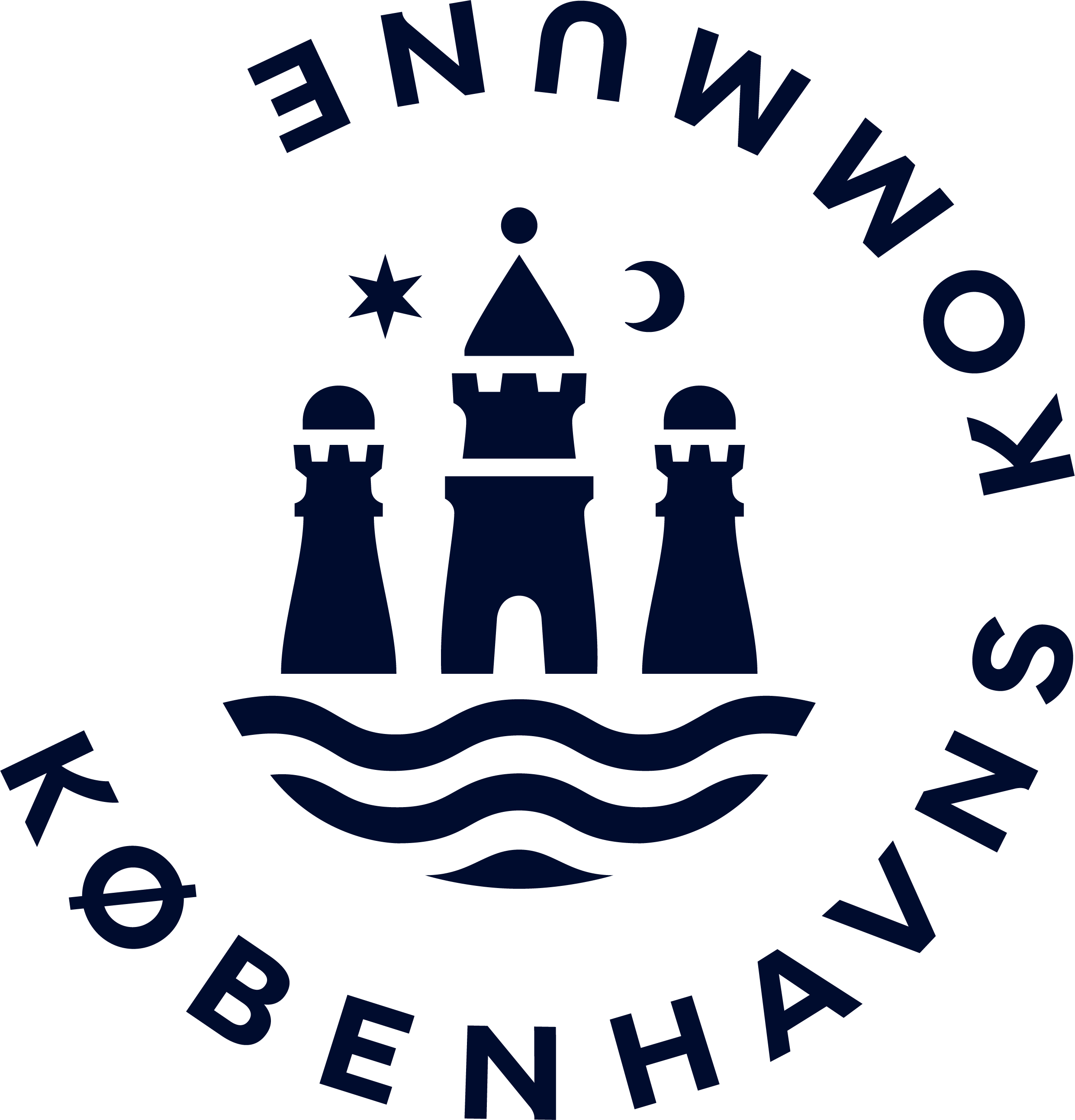 Транспортна картка: щоб подорожувати автобусом, потягом або метро, ​​необхідно придбати квиток. Квиток на 2 зони коштує прибл. 24 крони і діє протягом 2 годин. Якщо ви часто подорожуєте, ви можете придбати проїздну або місячну картку. Штраф за подорож буз квитка становить 750 крон. Див. www.rejseplanen.dk
Додаток Rejseplanen використовується для того, щоб спланувати, як дістатися з пункту А в пункт Б і які транспортні зони використовувати.Transportkort: Du skal købe billet for at køre i bus, tog eller metro. En 2-zoners billet koster ca. 24 kroner og er gyldig i 2 timer. Rejser du ofte kan du med fordel købe et rejsekort eller et månedskort. Rejser du uden billet, er kontrolafgiften 750 kroner. Se evt. www.rejseplanen.dk

Погода: у Данії є 4 сезони: весна (1 березня - 31 травня), літо (1 червня - 31 серпня), осінь (1 вересня - 30 листопада) і зима (1 грудня – 28 лютого).

Vejret: I Danmark er der 4 årstider: forår (1. marts - 31. maj), sommer (1. juni – 31. august), efterår (1. oktober – 30. november) og vinter (1. december – 28. februar).


Літній час: у Данії є літній час (27 березня) і зимовий час (30 жовтня). У літній час ми переводимо годинник на годину вперед, а взимку годинник переводимо на годину назад.
Sommertid: I Danmark har vi sommertid (27. marts) og vintertid (30. oktober). Ved sommertid sætter vi uret en time frem, og ved vintertid sættes uret en time tilbage.Безпека: Загалом подорожувати Данією безпечно.
Sikkerhed: Det er generelt sikkert at færdes i Danmark.
Електромережа: в Данії використовується 220 вольт.
Strøm: Der anvendes 220 volt i Danmark.Корупція: корупція в Данії неприйнятна.
Korruption: Korruption accepteres ikke i Danmark.Більше інформації можна знайти тут: www.nyidanmark.dk/
Find evt. mere information her: https://www.nyidanmark.dk/